Super Strength
Focus, Value and Customer Wins with Connect Desking
Kevin McCarthyVinSolutions Performance Manager
Agenda
Customer Experience vs. Customer Expectation

Desking Best Practices

Quick, consistent multi-payment proposals

Quick Print and Quick Pencil

Take-aways
Fun Fact54,027,885
[Speaker Notes: Number of Retail scenarios created this year in Vin Desking]
Point of Contact
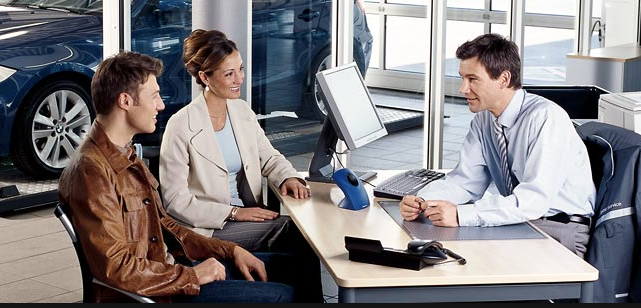 They’re finally here!
[Speaker Notes: Contact%, Appointment setting, Confirmation, campaigning and follow up all lead to this moment.]
Experience vs Expectation
2019 Car Buying Journey Study Shows

CONSUMERS INCREASINGLY FEEL THAT OWNING A CAR IS TOO EXPENSIVE
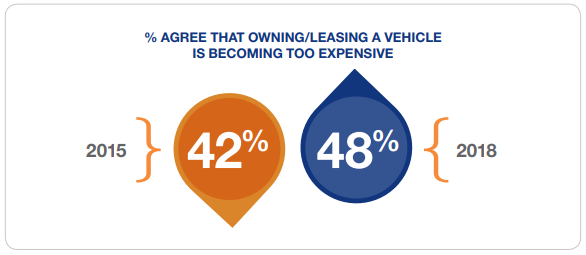 [Speaker Notes: https://www.coxautoinc.com/learning-center/2019-car-buyer-journey-study/]
Experience vs Expectation
2019 Car Buying Journey Study Shows

Consider presenting a Pre-Owned vehicle as an alternate Selection
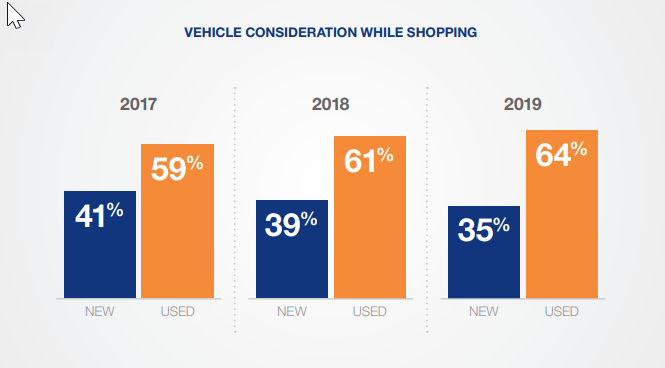 [Speaker Notes: https://www.coxautoinc.com/learning-center/2019-car-buyer-journey-study/]
Experience vs Expectation
2019 Car Buying Journey Study Shows

CAR BUYERS ARE VISITING FEWER DEALERSHIPS
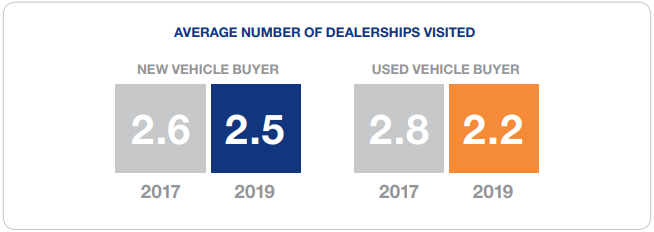 [Speaker Notes: https://www.coxautoinc.com/learning-center/2019-car-buyer-journey-study/]
Experience vs Expectation
2019 Car Buying Journey Study Shows

CAR BUYERS ARE VISITING FEWER DEALERSHIPS
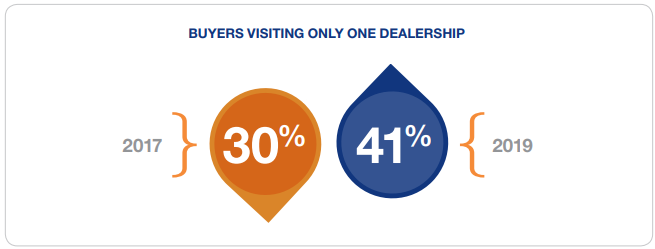 [Speaker Notes: https://www.coxautoinc.com/learning-center/2019-car-buyer-journey-study/]
Experience vs Expectation
2019 Car Buying Journey Study Shows

Paperwork and negotiating are still the most frustrating parts of the car-buying process
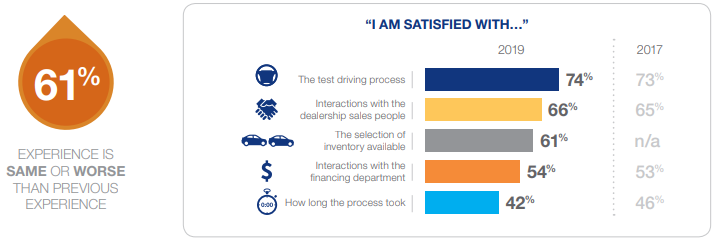 [Speaker Notes: https://www.coxautoinc.com/learning-center/2019-car-buyer-journey-study/
Integration with DT, Rt. One and DMS]
Experience vs Expectation
2019 Car Buying Journey Study Shows

TOP FRUSTRATIONS WITH PURCHASE PROCESS
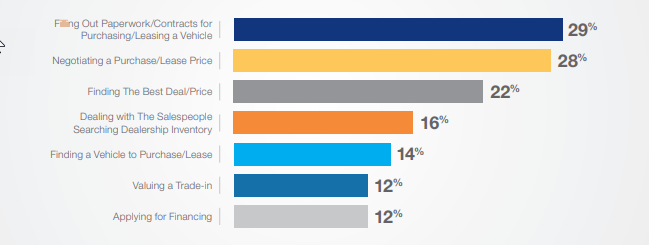 [Speaker Notes: https://www.coxautoinc.com/learning-center/2019-car-buyer-journey-study/
Have integration w/DT, Rt. One and DMS all worked out.]
Experience vs Expectation
2019 Car Buying Journey Study Shows

OVERALL DEALERSHIP EXPERIENCE VS. TIME SPENT AT THE DEALERSHIP
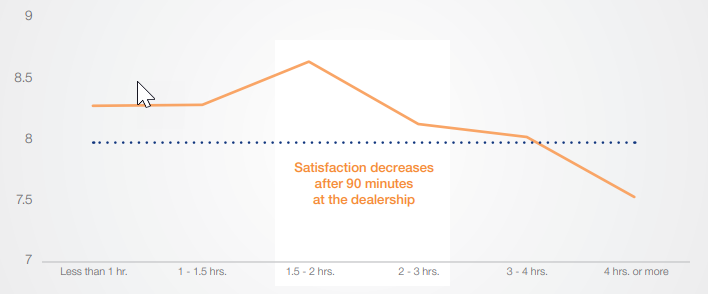 [Speaker Notes: https://www.coxautoinc.com/learning-center/2019-car-buyer-journey-study/]
Experience vs Expectation
2019 Car Buying Journey Study Shows

TIME SPENT AT THE DEALERSHIP OF PURCHASE
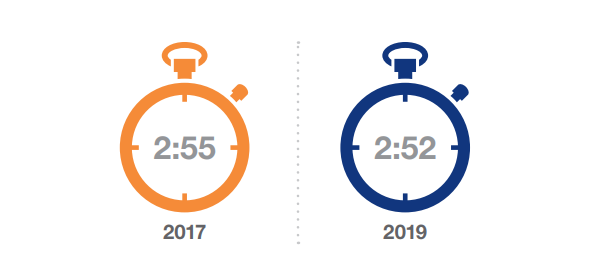 [Speaker Notes: https://www.coxautoinc.com/learning-center/2019-car-buyer-journey-study/
Integration with DT, Rt. One and DMS.]
Fun Fact12,887,845
[Speaker Notes: Number of lease scenarios created this year in Vin Desking]
Best Practices
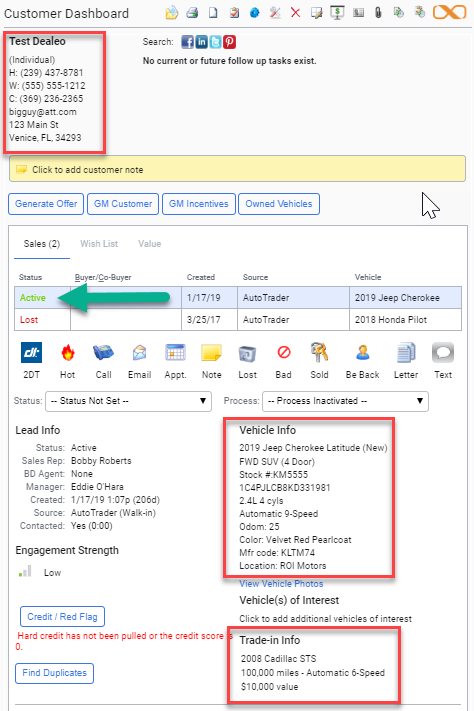 Data Capture – 
No Short Cuts

Name
Phone #s
Email Address
Vehicle
Trade-in
[Speaker Notes: Are you OK with NO Follow Up?]
Best Practices
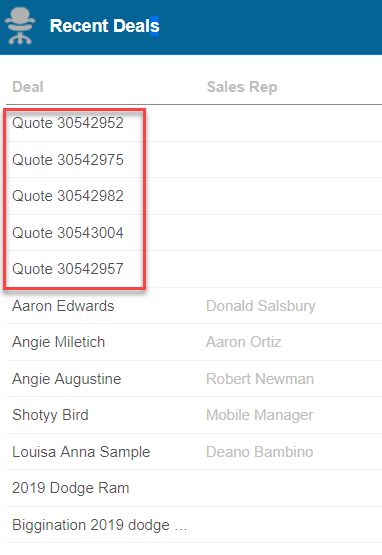 No Data Captured

Not tied to a customer
Not an Active Lead
Closing Rate Too High
Still Desking out of the DMS
Best Practices
Desk from Showroom Activity Tab
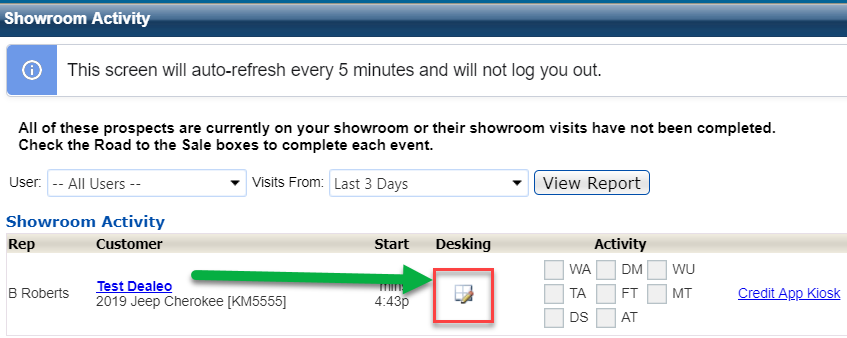 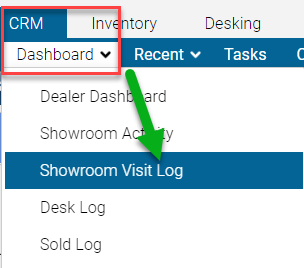 [Speaker Notes: Would you be ok with NO Follow Up?]
Best Practices
Create Templates in Rates and Residuals
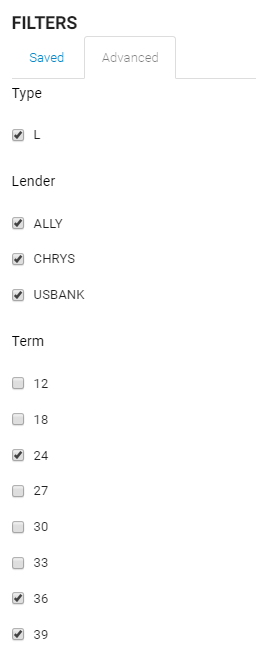 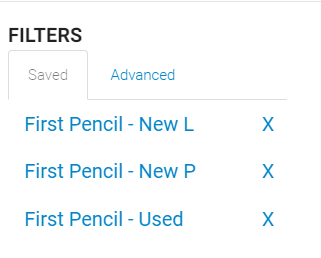 [Speaker Notes: Speed up the process]
Best Practices
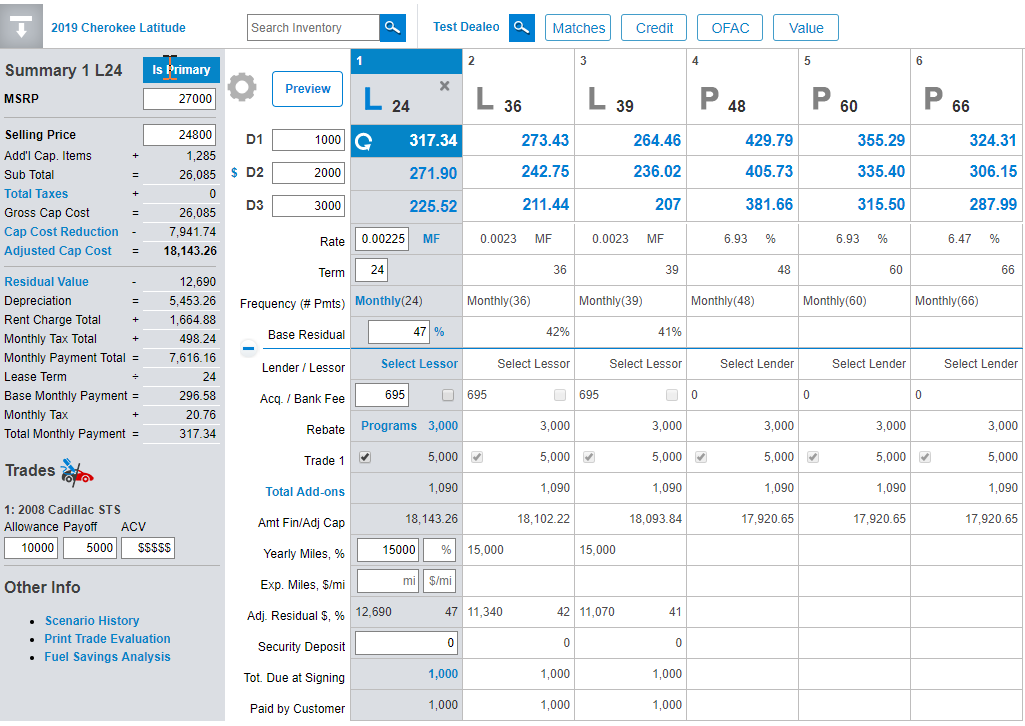 Give Options

3 Retail 
3 Lease 
3 Down Payments
18 Options Max
Best Practices
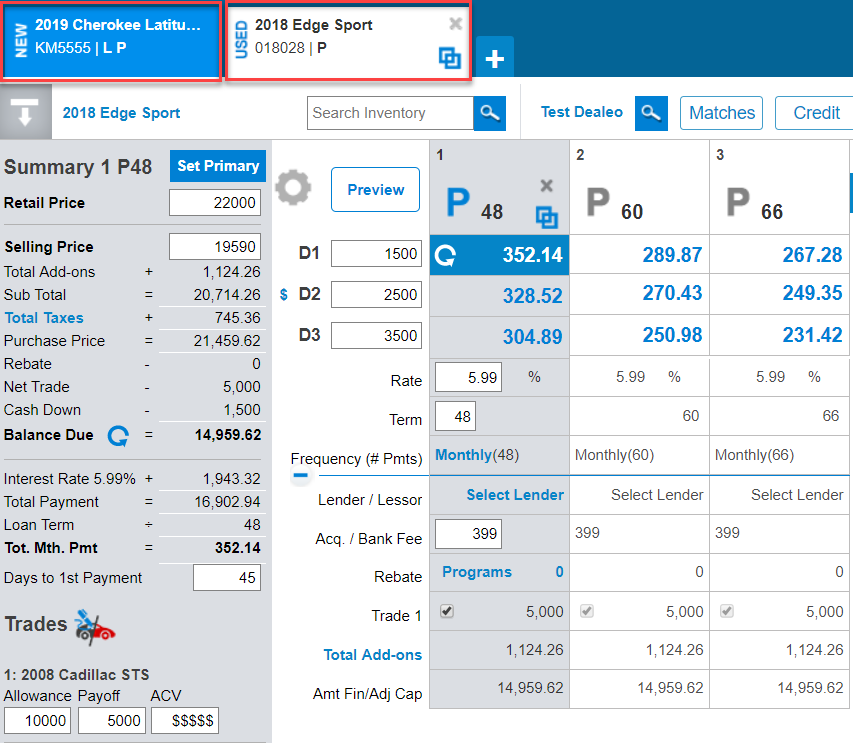 Give Options

New vs. Used
Give Options
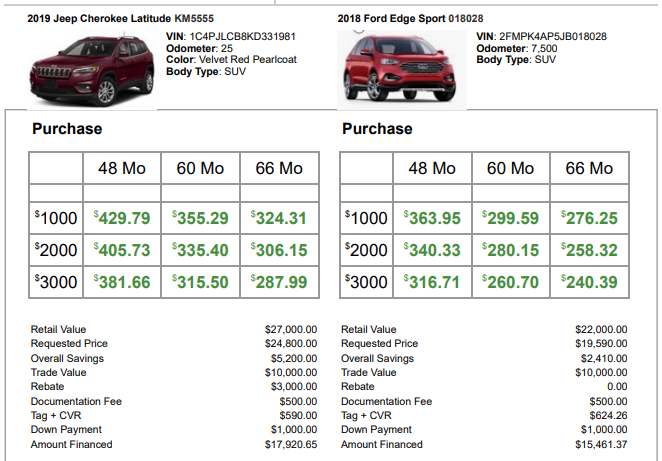 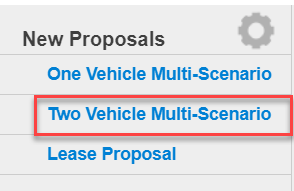 Best Practices
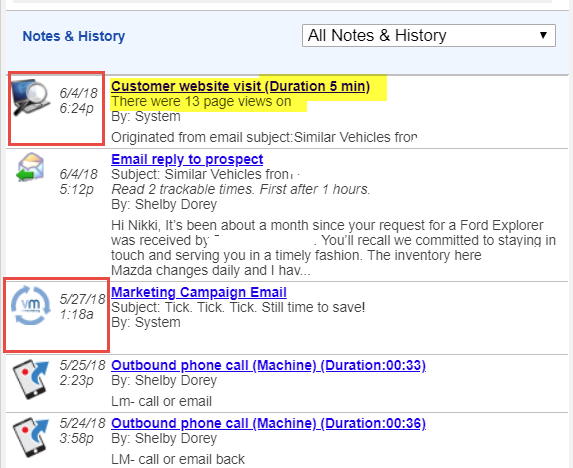 Know what they’ve seen

VinLens
Recent Campaigns
Best Practices
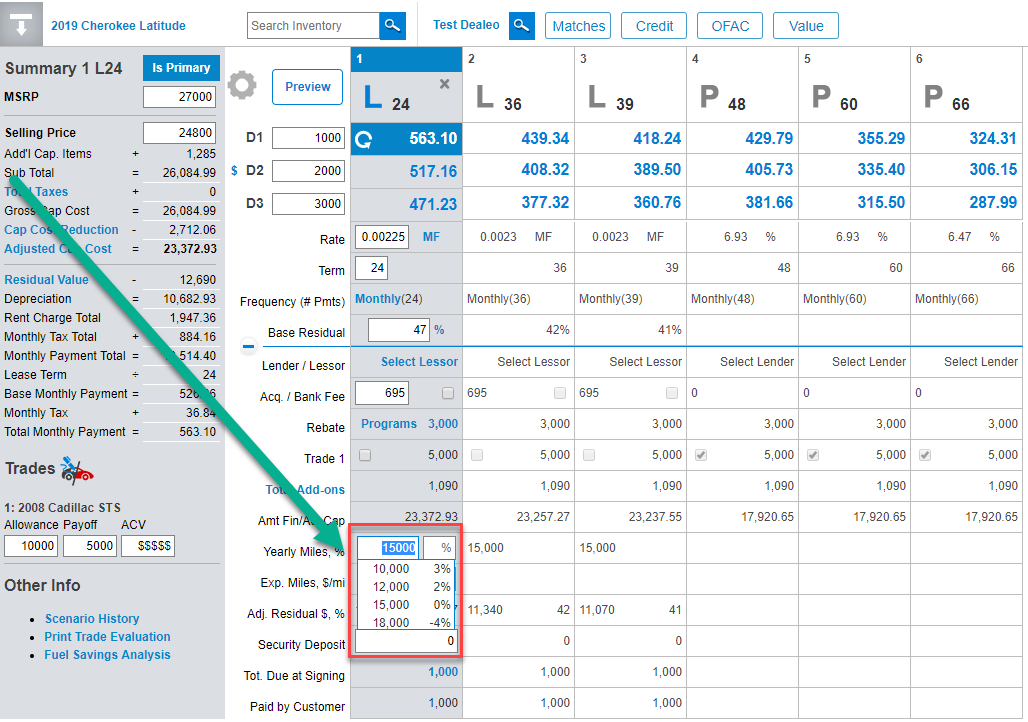 Give Options

Make Quick Mileage Adjustments
Best Practices
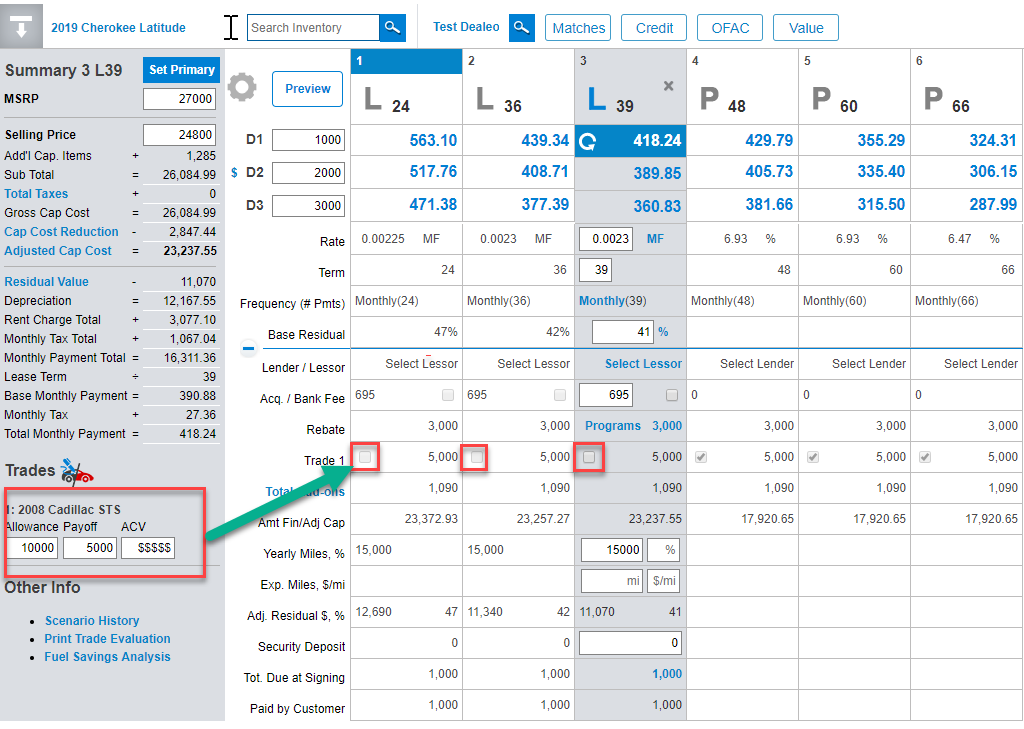 Give Options

Easily Include or Exclude the trade
Best Practices
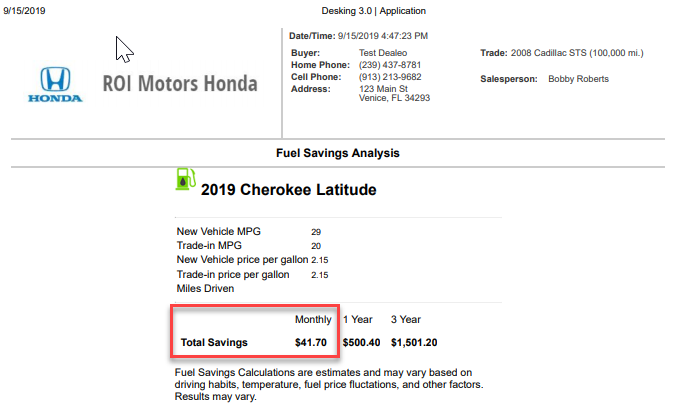 Gas Mileage Comparison
Best Practices
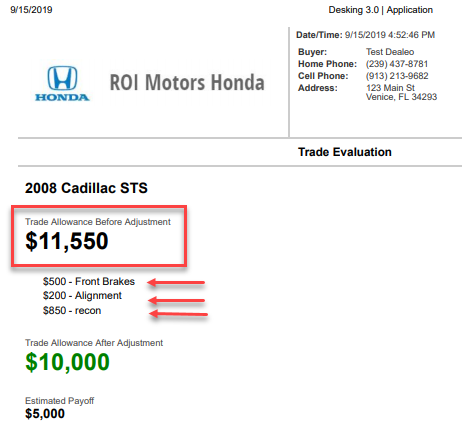 Trade Evaluation
Fun Fact9,058,302
[Speaker Notes: Number of proposals printed this year in Vin Desking]
Quick Print
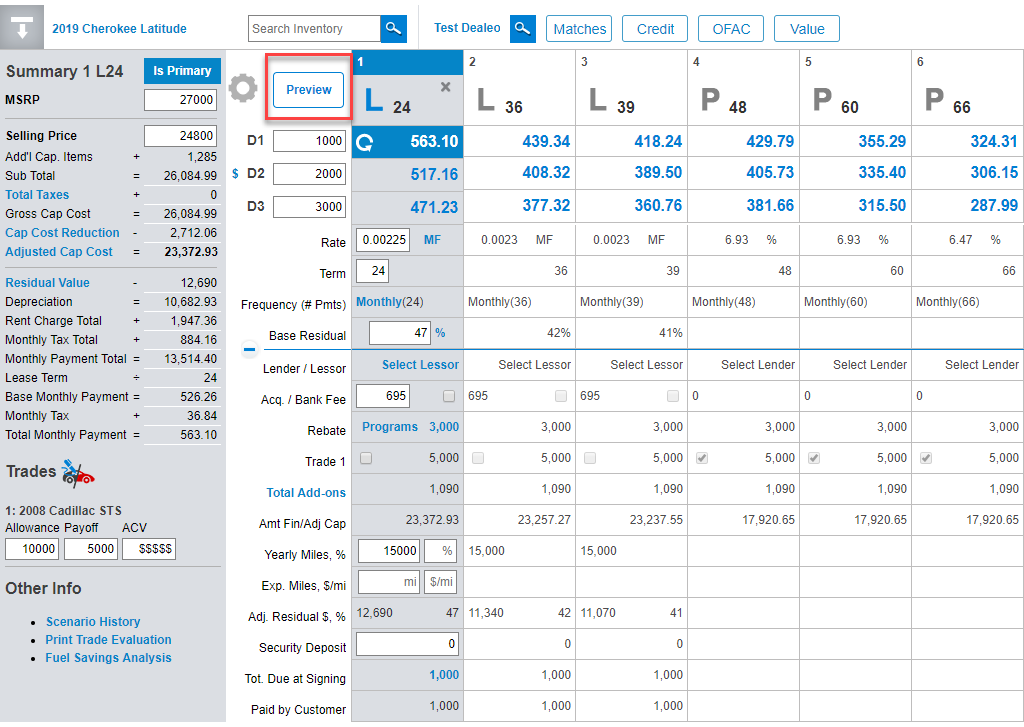 Preview and Email Options
Quick Print
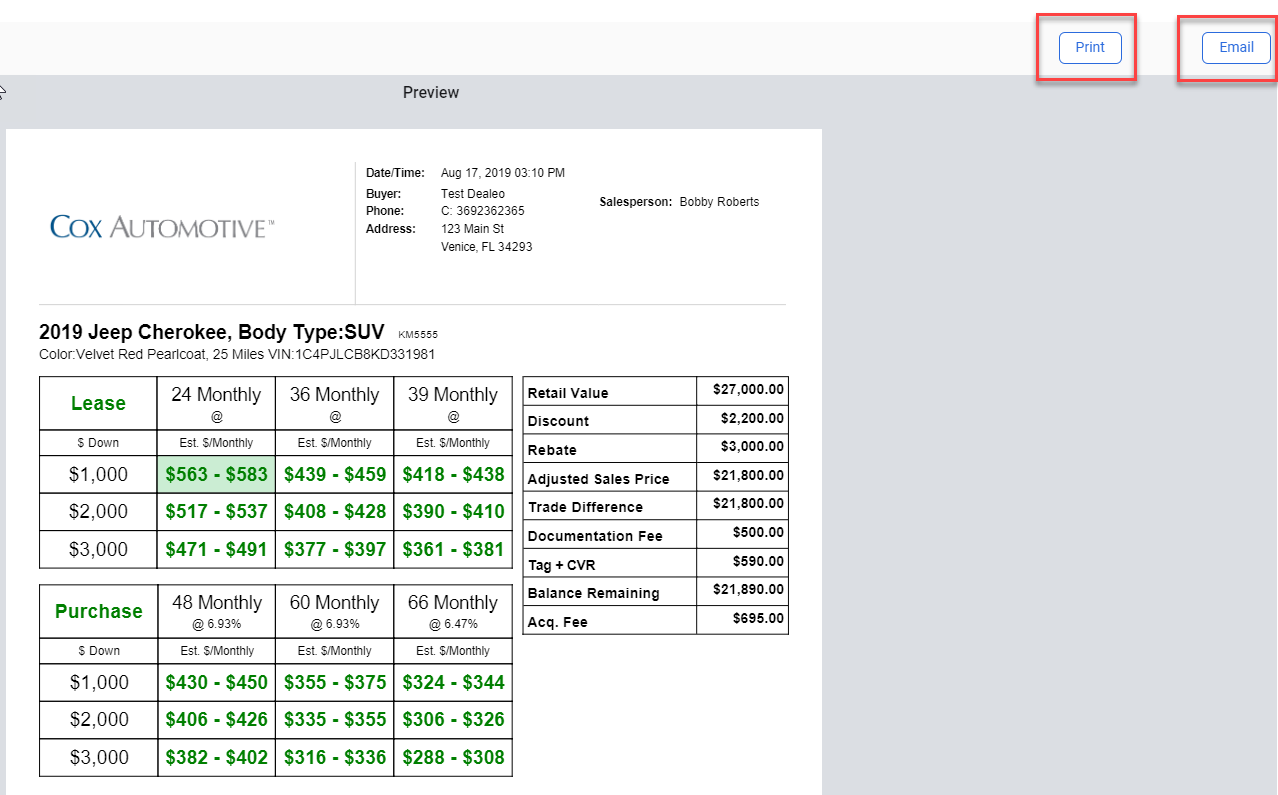 Preview and Email Options
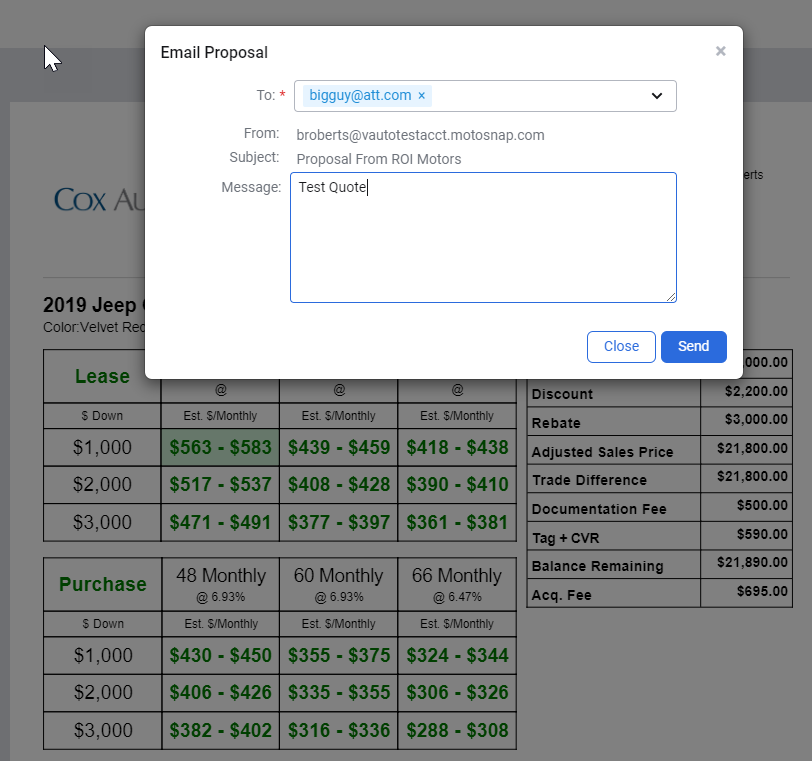 Quick Print
Preview and Email Options
Quick Print
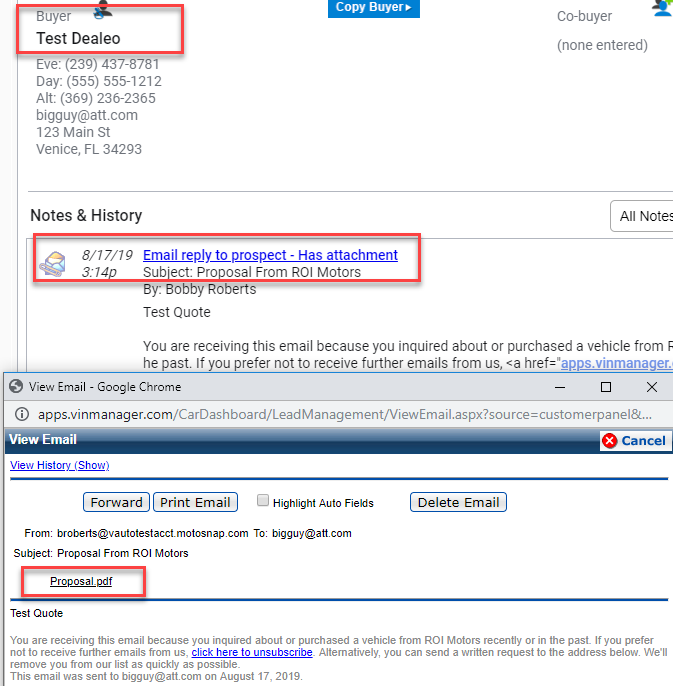 Email Proposal is in the Customer Notes and History
[Speaker Notes: The salesperson has a copy easily accessible.	 No disconnect between the customer and SP.]
Quick Print
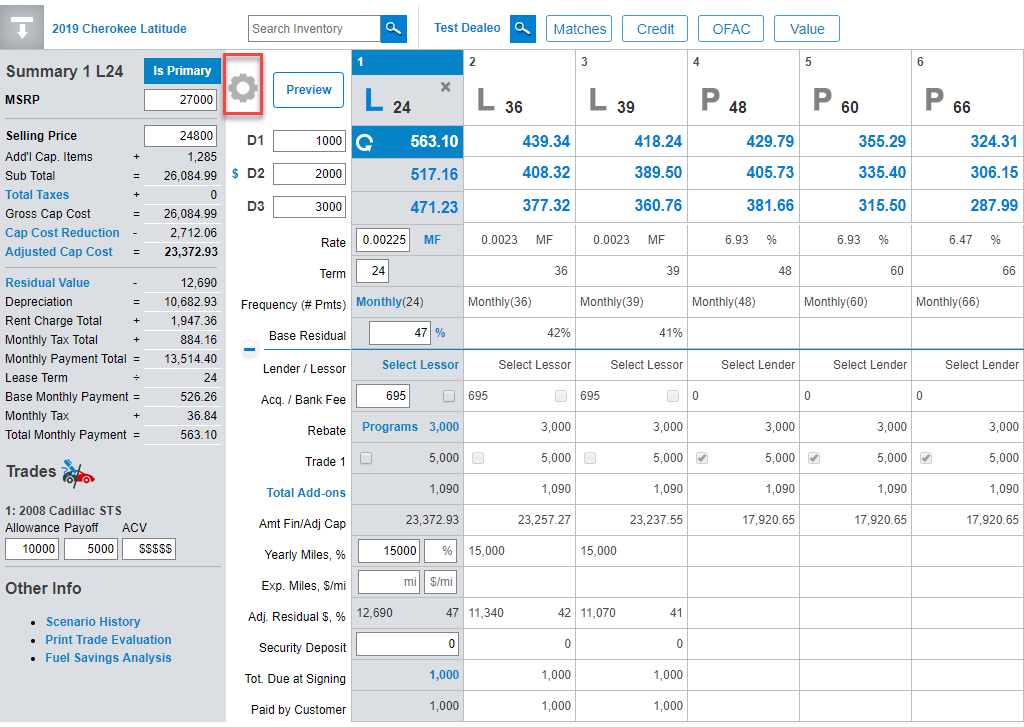 Setup

From Any Desked Deal
Quick Print
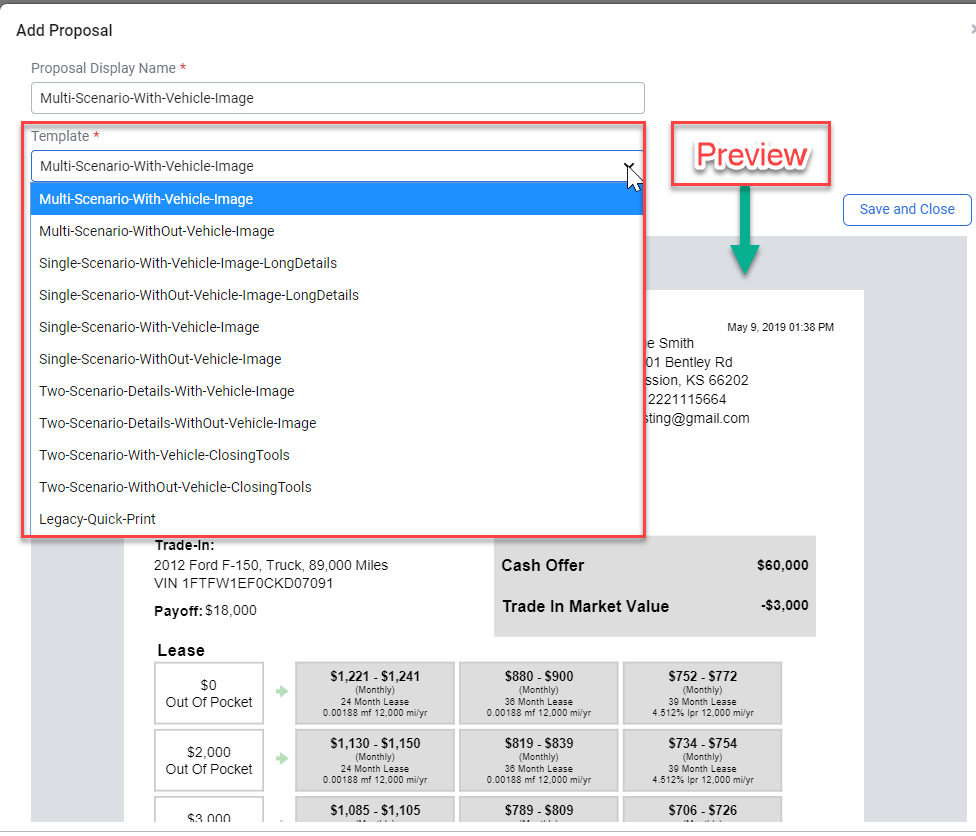 Setup

Add Proposals
12 Pre set scenarios to chose from
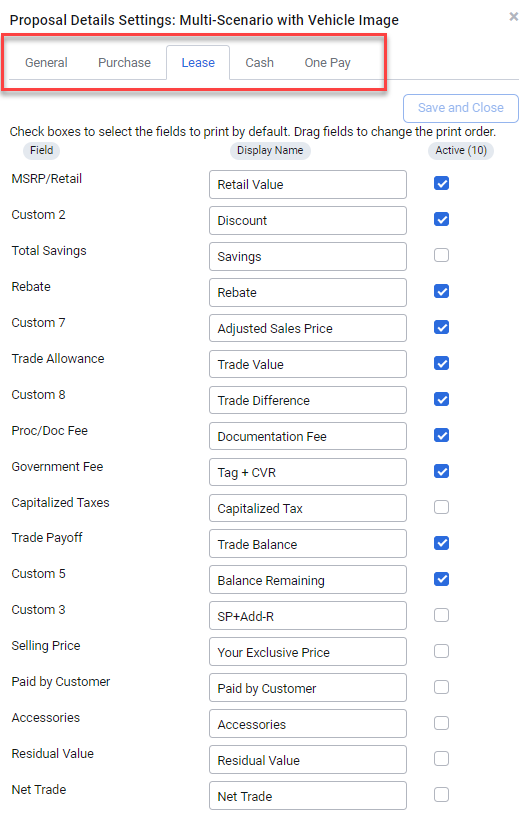 Quick Print
Setup

Edit and Save Default Settings
Purchase
Lease
Cash
One Pay
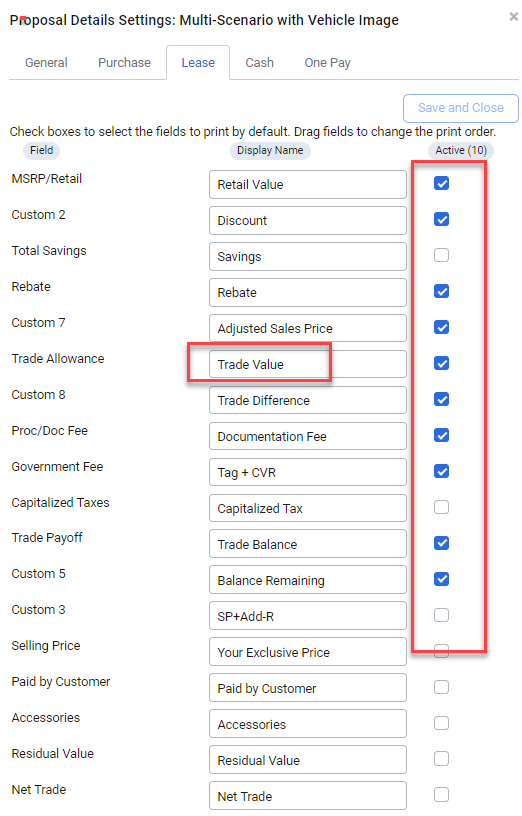 Quick Print
Setup

Setup What you want to show
Label the Terms used
In the order you want to show them
Standard Print
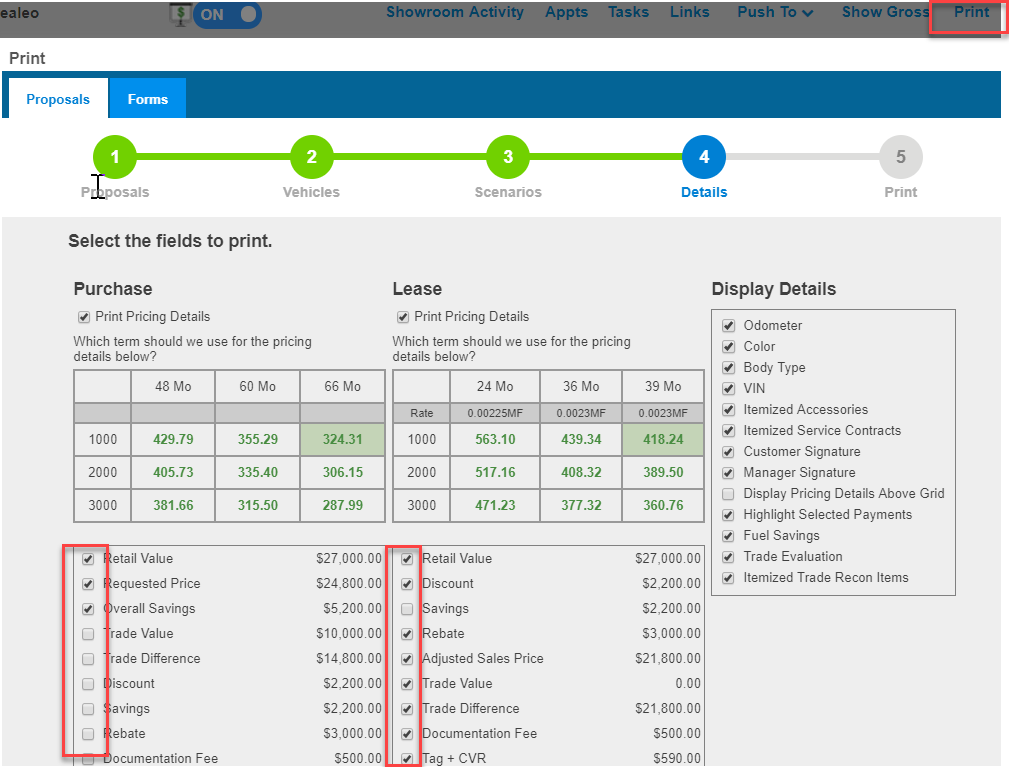 The Option to Print from the Standard Print is still Available
Quick Pencil
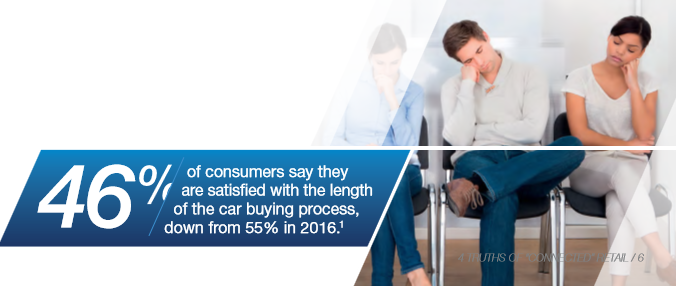 [Speaker Notes: 1Cox Automotive Car Buyer Journey, 2018
Source: Cox Automotive Future of Digital Retail Study, 2017]
Quick Pencil
Reduce the amount of time a Salesperson is away from the customer
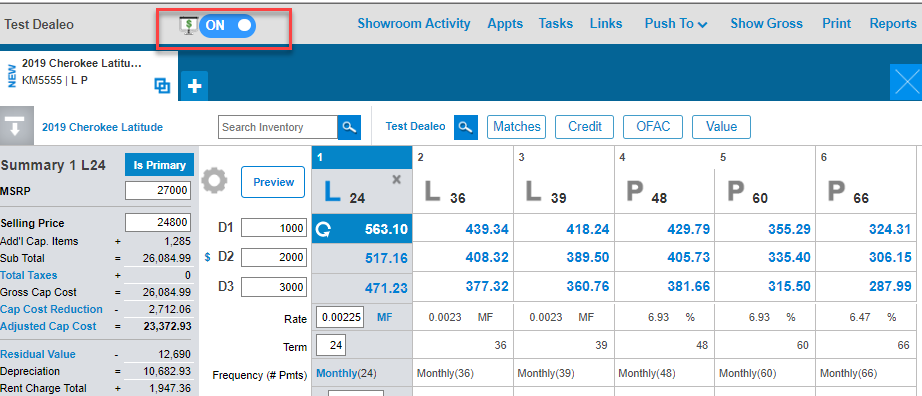 [Speaker Notes: When do we start to lose control?]
Quick Pencil
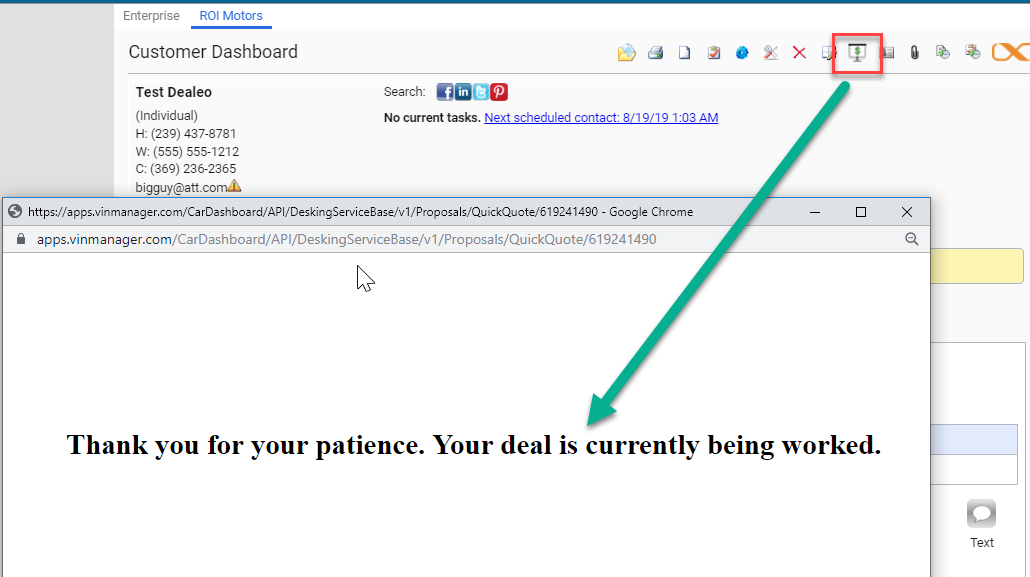 Re-Work 
the Deal and show when you’re ready
Quick Pencil
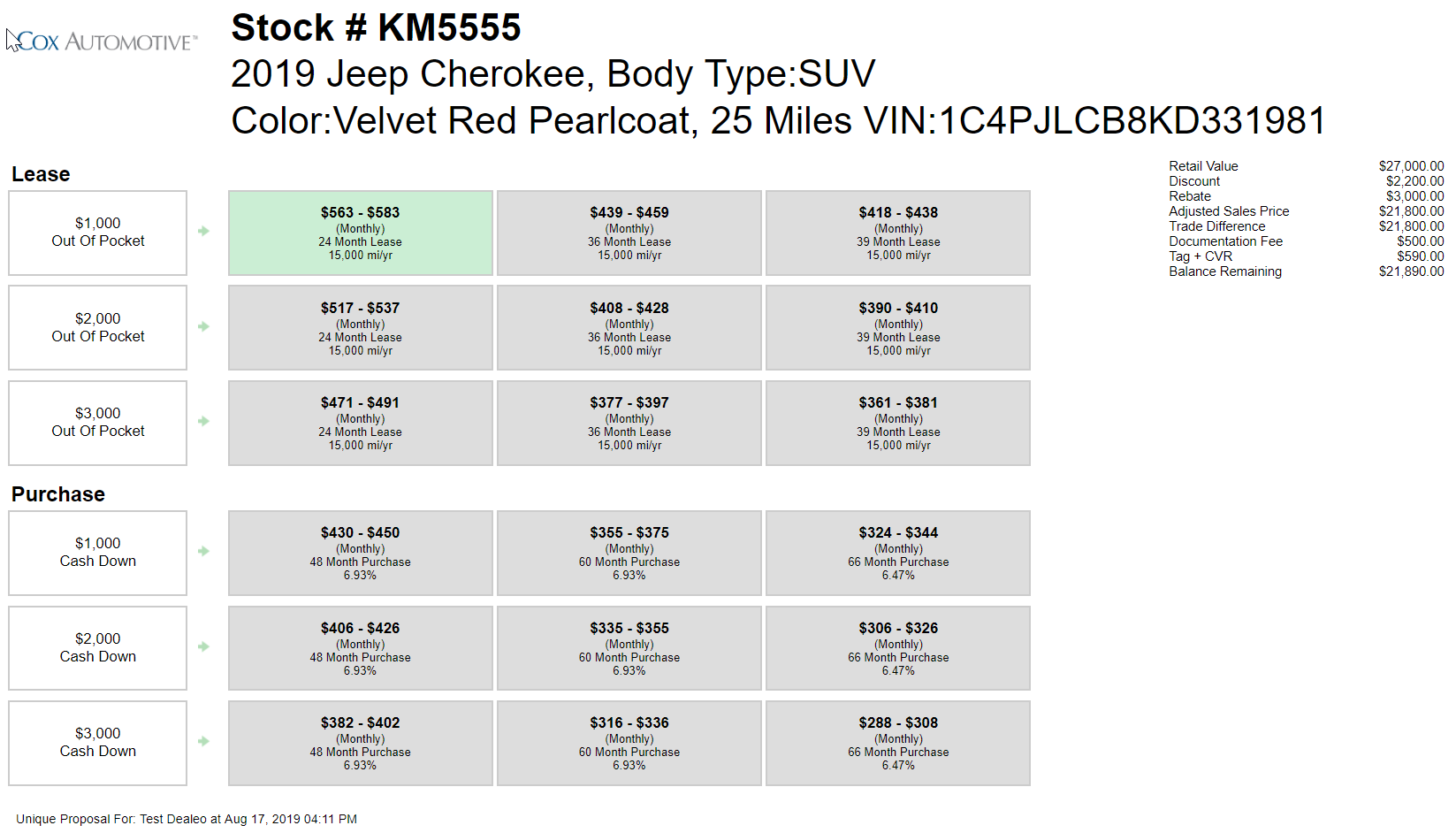 Professional
Proposal from the Customer Dashboard
[Speaker Notes: Who’s from F&I? Why do we do a menu presentation?]
Quick Pencil
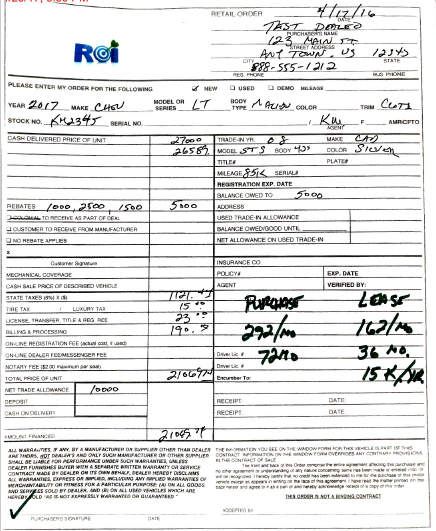 Too Slow and Hard to Understand
Less Believable
Quick Print/Pencil
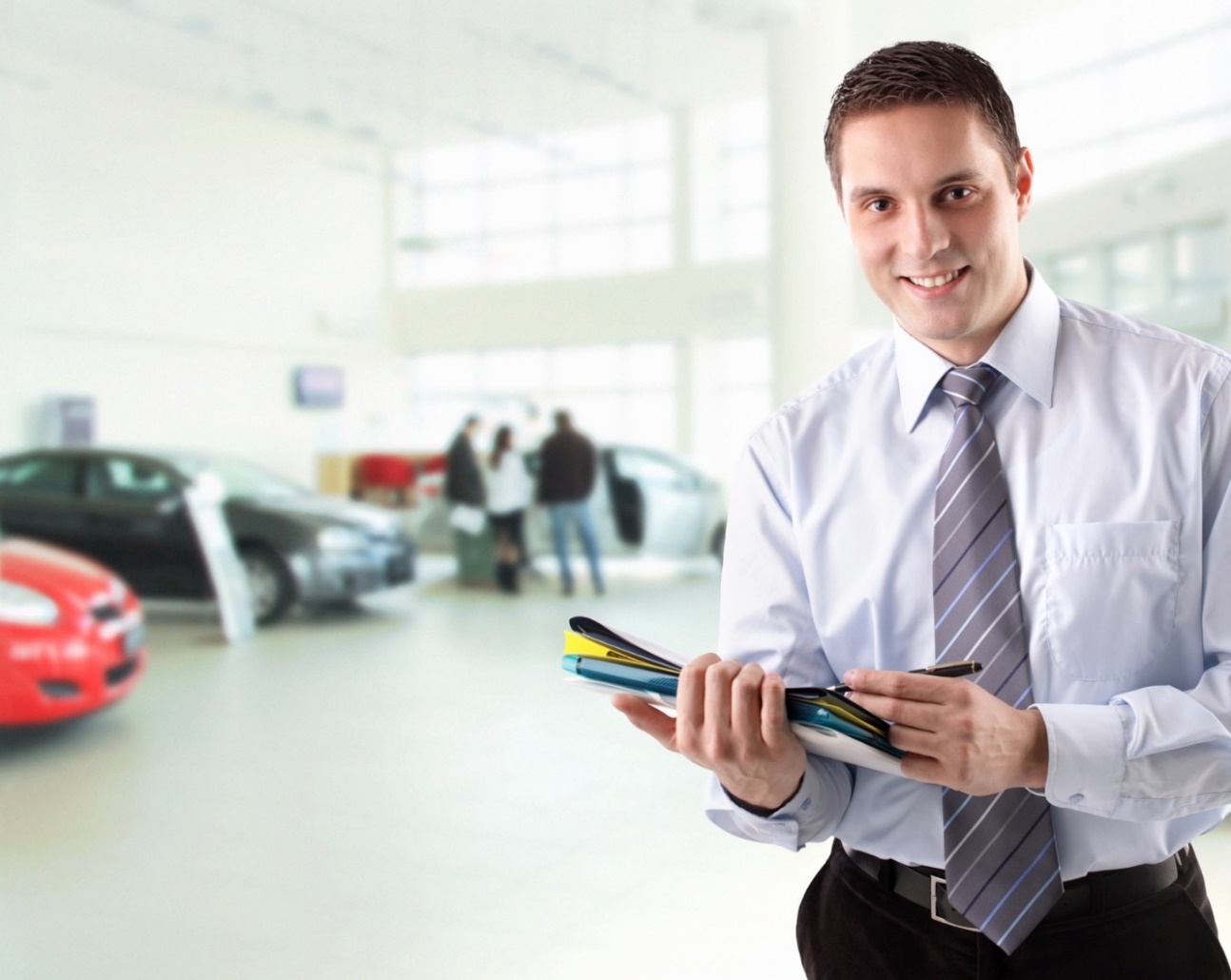 Dealer Benefits

Quick Process
Consistent Presentation
Less Back and Forth
Sell a Car rather than The Car
Increased Lease Penetration
[Speaker Notes: Why do we train on a consistent walkaround? Should be the same consistency with the desking proposal.]
Quick Print/Pencil
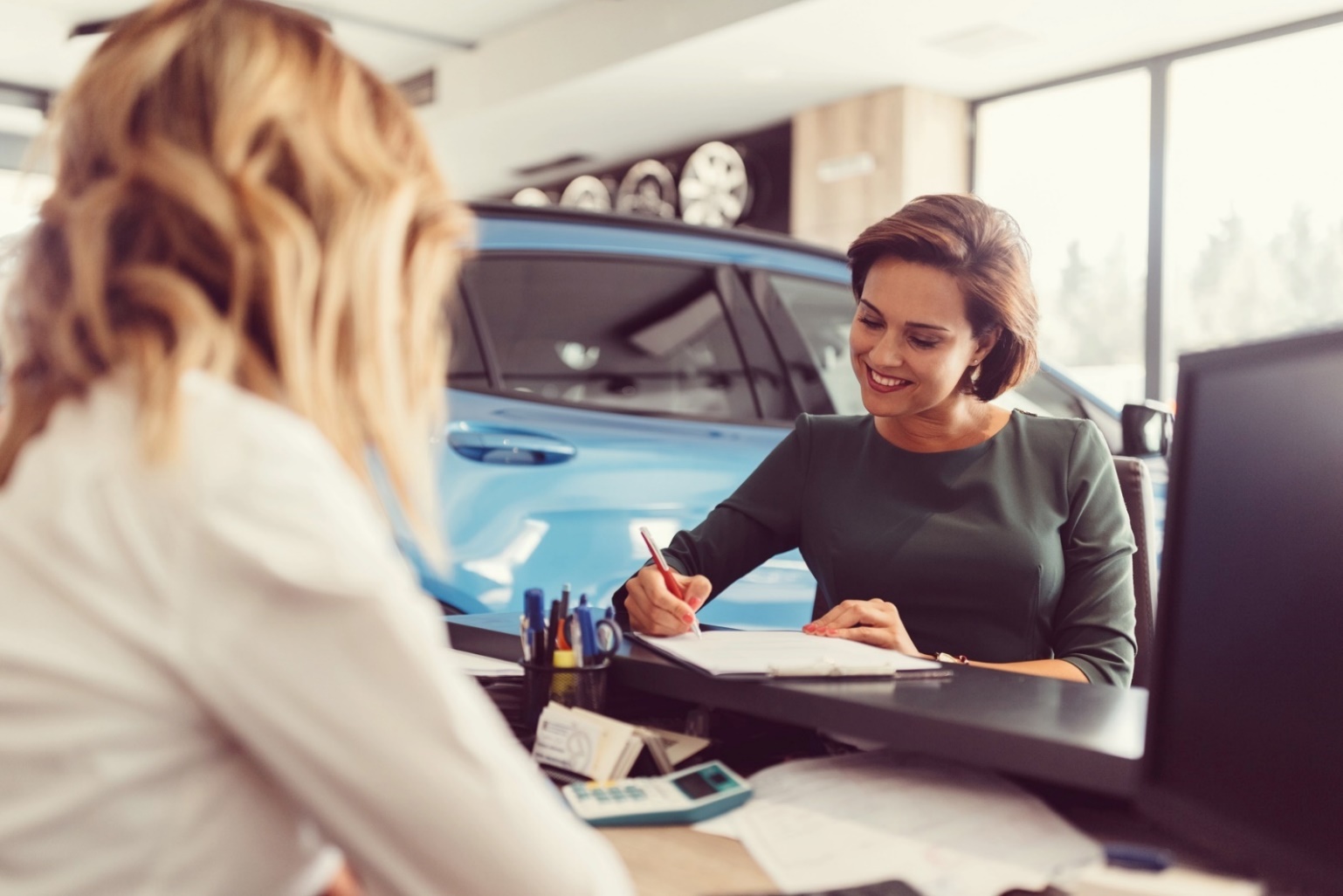 Customer Benefits

More Options
Fulfills the Desire to Shop
Quick/Professional Presentation
Better Customer Experience
Fun Fact6,388,282
[Speaker Notes: Proposals with a trade-in this year in Vin Desking]
Key Take-aways
Be Prepared (VinLens, Campaigns, Etc.) 
Time Expectation 
Help them through the process
Give them Options, Menu Presentation
Have Scenarios setup
Use Quick Print/Pencil Consistently
Train your Staff (Practice, Drill and Rehearse)
Questions?
Thanks for Attending!Kevin.mccarthy@coxautoinc.com